«Ике пирожный» хикәясе
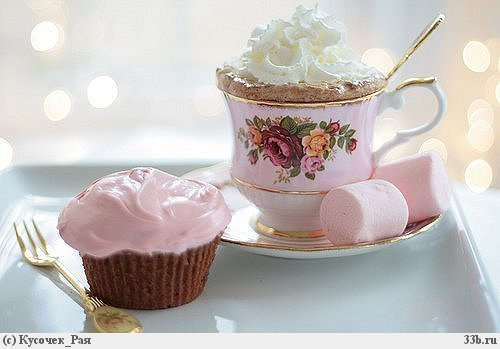 План:
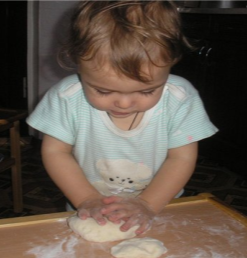 Оля булышырга уйлады.
1.
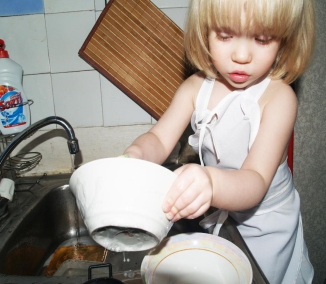 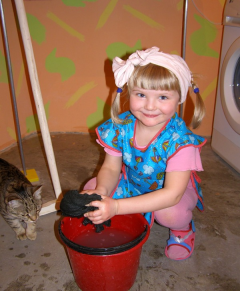 Әниләре кызларын ярдәмгә чакыра.
2.
“Кремлы пирожный бозылыр, дип уйладык,”- диде Оля.
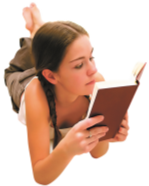 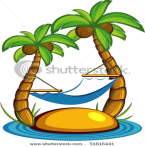 3.
Наташа “Африкада”.
4.
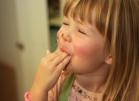 “Ә синең иренеңдә нәрсә ул?”
- дип сорады Наташа.
5.
Сорауларга җавап бирегез:
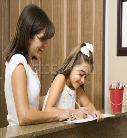 1. Кемгә ярдәм кирәк?
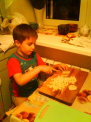 2. Оля белән Наташа нишлиләр?
3. Наташа кайда “сәяхәт итә”?
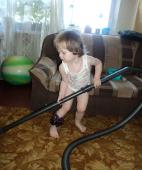 4.Наташа әнисенә ярдәм итәргә теләдеме?
5. Кем әнисенә булышты?
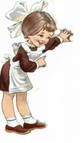 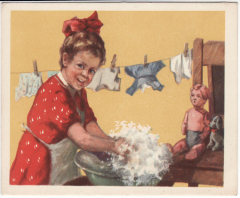 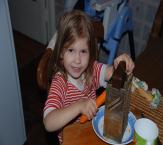 Җөмләләрне дөрес әйтегез.
Әниләре малайлардан ярдәм сорады.
2. Оля әнисенә булышмады.
3. Наташа савыт-саба  юды.
4. Оля кызыклы китап укый.
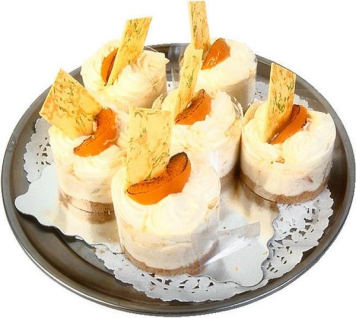 5. Наташа бер пирожный ашады.
6. “Африка бик ерак бит” – диде әни.
Җөмләләрне дәвам итегез
Олы кызы  Наташа китап ...  .
Оля барлык савыт-сабаны ...   .
Бер генә бит укыйм да ...   .
Тиздән ул эшен бетерде һәм ...   .
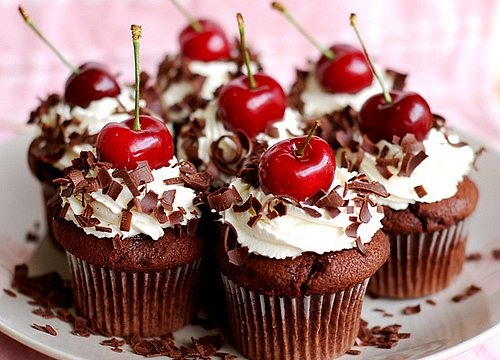 Берсен үзем өчен, ...   .
Африка бик ерак бит, 
шуңа күрә ...   .
Наташа һәм Оля.
Әдәпле
Эшчән
Эш яратмый
Ярдәмчел
Ялкау
Тырыш
Тәрбиясез
Әнигә булышмый.
Хәйләкәр.
Бу – Оля.
Бу – Наташа.
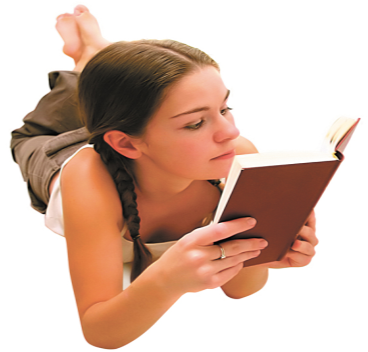 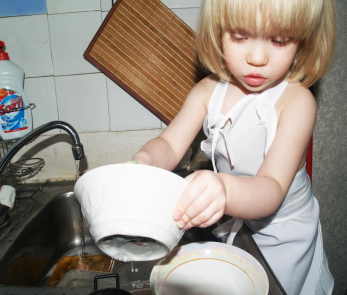 Фикерегезне әйтегез.
Оля ... , чөнки ...   .
Наташа ... , чөнки ...  .
Оляны яхшы булган өчен макта.
Әнигә ярдәм итәргә кирәк, дип, 
Наташага киңәш бир.
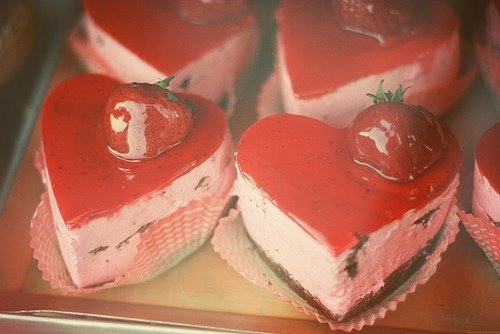 Эчтәлек сөйлә.
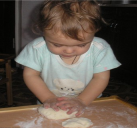 Әниләре кызларын ярдәмгә чакыра.
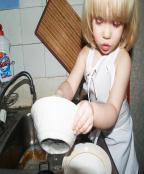 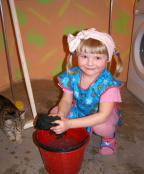 Оля булышырга уйлады.
Наташа “Африкада”.
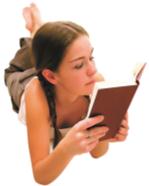 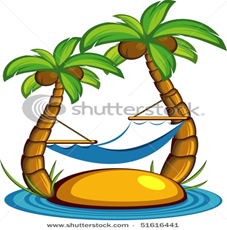 “Ә синең иренеңдә нәрсә ул?”
- дип сорады Наташа.
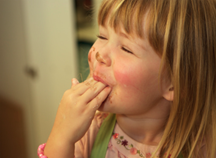 “Кремлы пирожный бозылыр, дип уйладык,”- диде Оля.